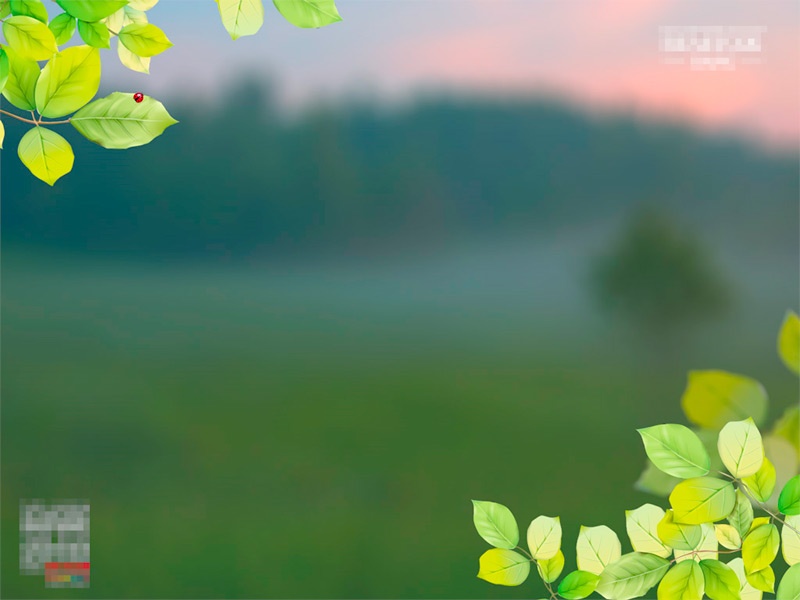 Муниципальное бюджетное общеобразовательное учреждение «Гусельщиковская школа»
«Березка в осеннем наряде»
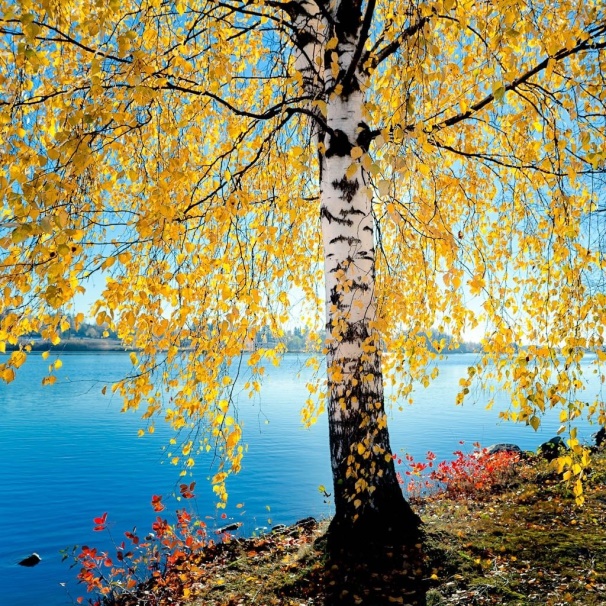 презентацию подготовила: 
учитель начальных классов
Ермолаева И.И.
с.Гусельщиково 2023г.
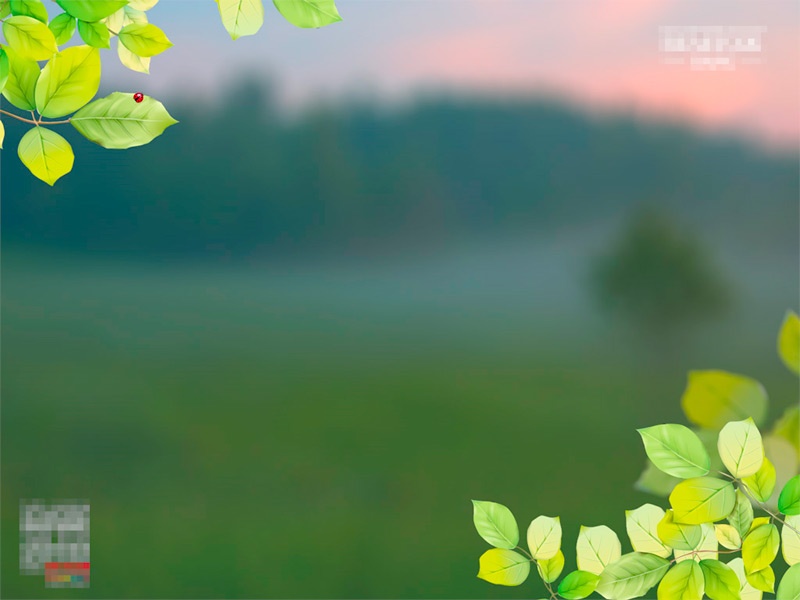 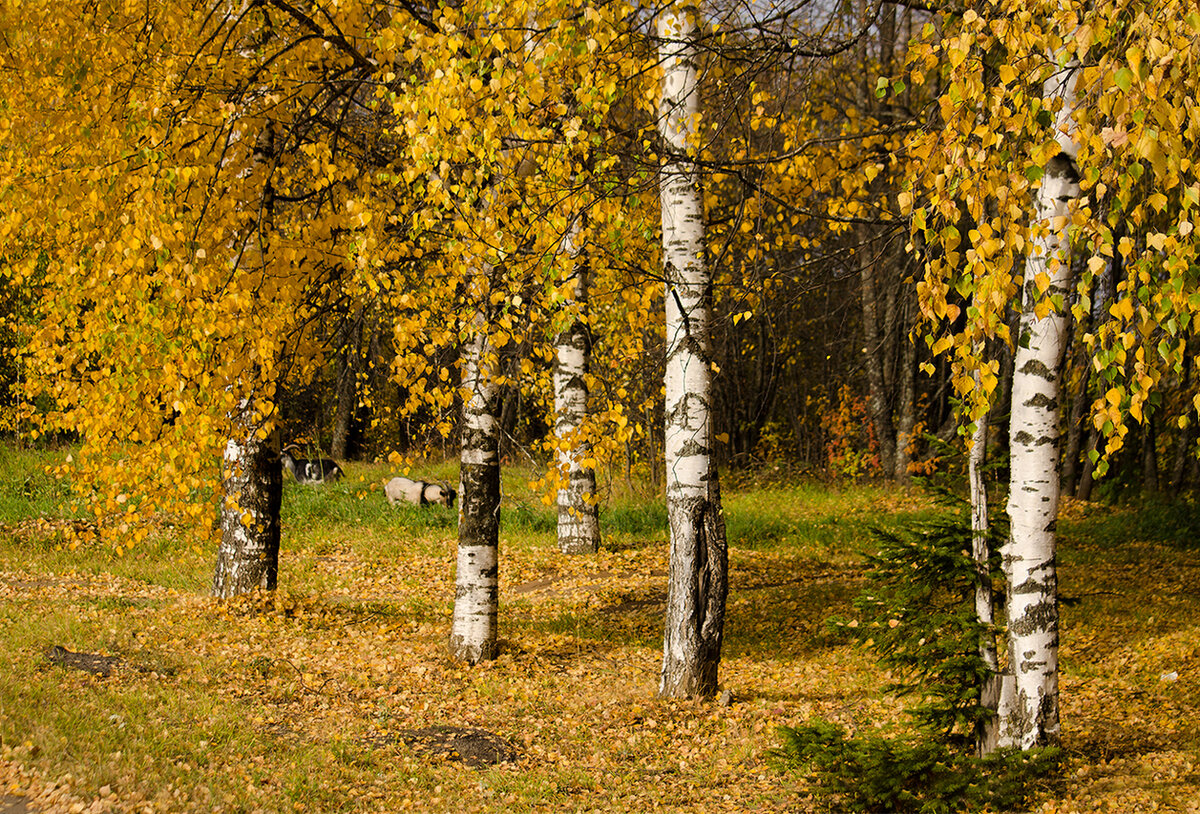 О березе издавна слагали стихи,  воспевали в песнях.
Я навек за туманы и росы
 Полюбил у березки стан,
 И ее золотистые косы
 И холщовый ее сарафан…
                      Сергей    Есенин
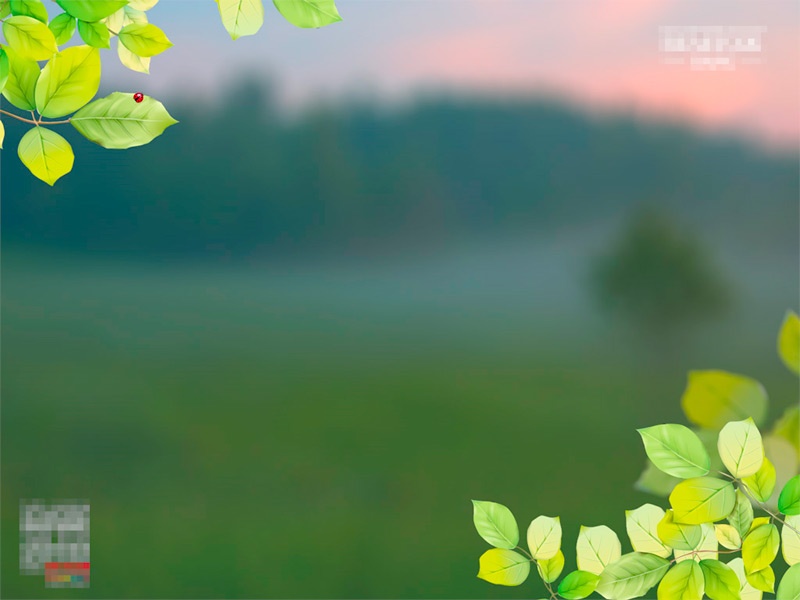 Ни одно дерево не пользуется такой любовью и почитанием на Руси, как береза. Ее даже принято считать символом России.
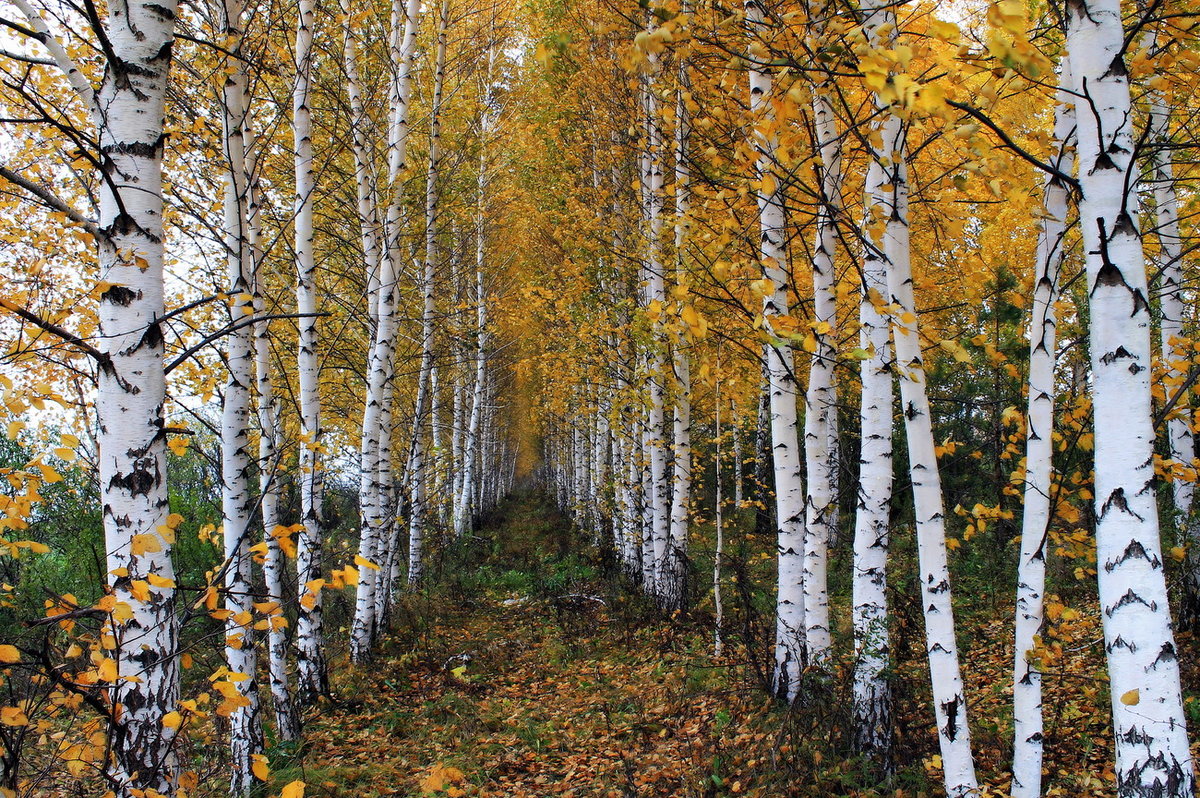 Берёза, русская берёза, русская красавица… Её красотой можно любоваться бесконечно.
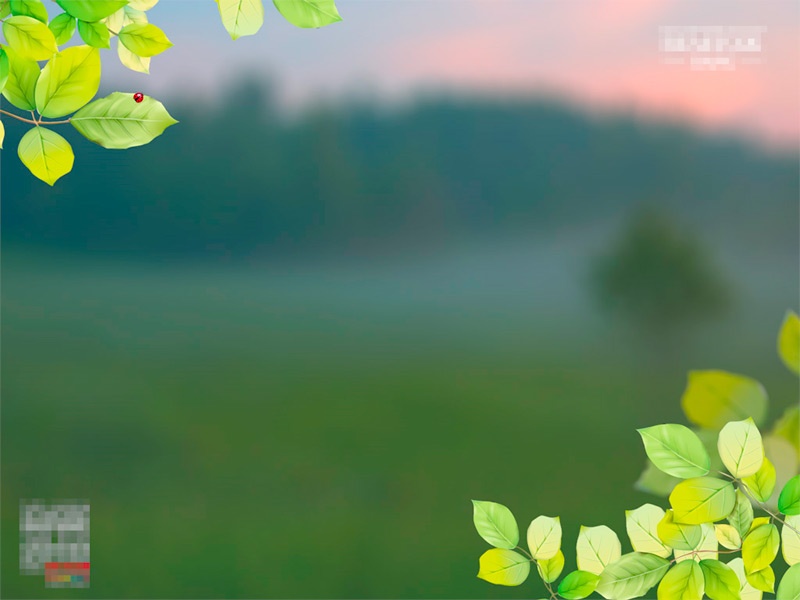 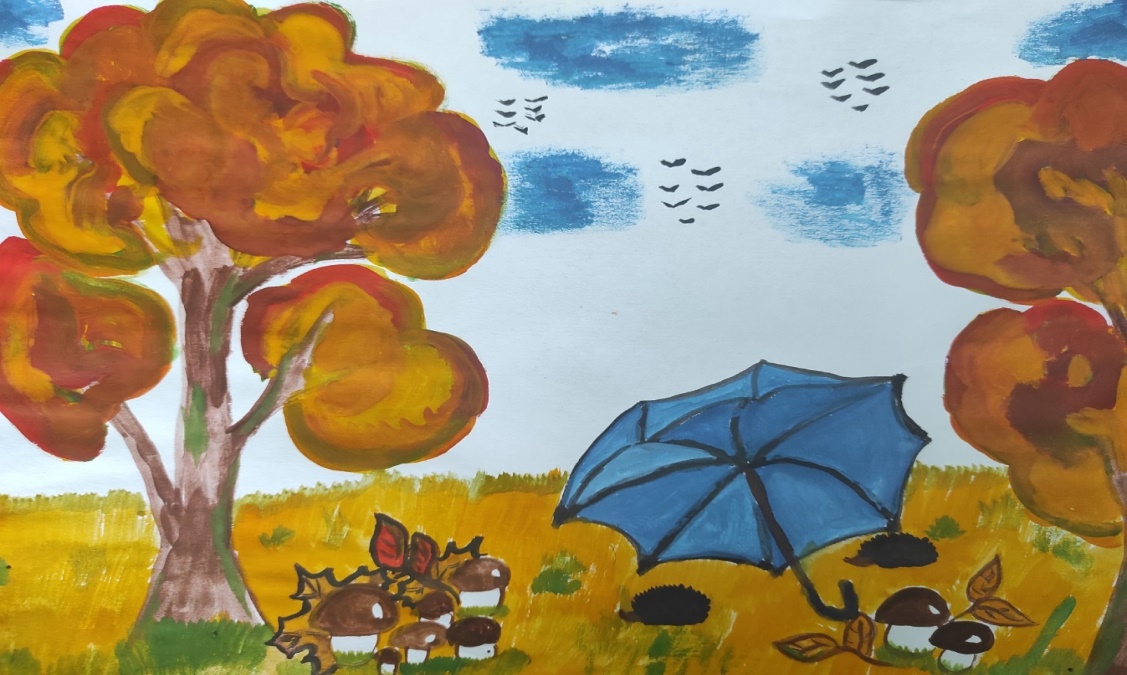 «Я хочу, чтобы ярким цветомПрирода радовала вас,Чтоб было  так не только летом,Но и зимой и  в непогоды час.Хочу, чтоб  красоту умелиВоспринимать  всем сердцем люди ,Чтобы ценили,  понимали,И поклонялись красоте.»
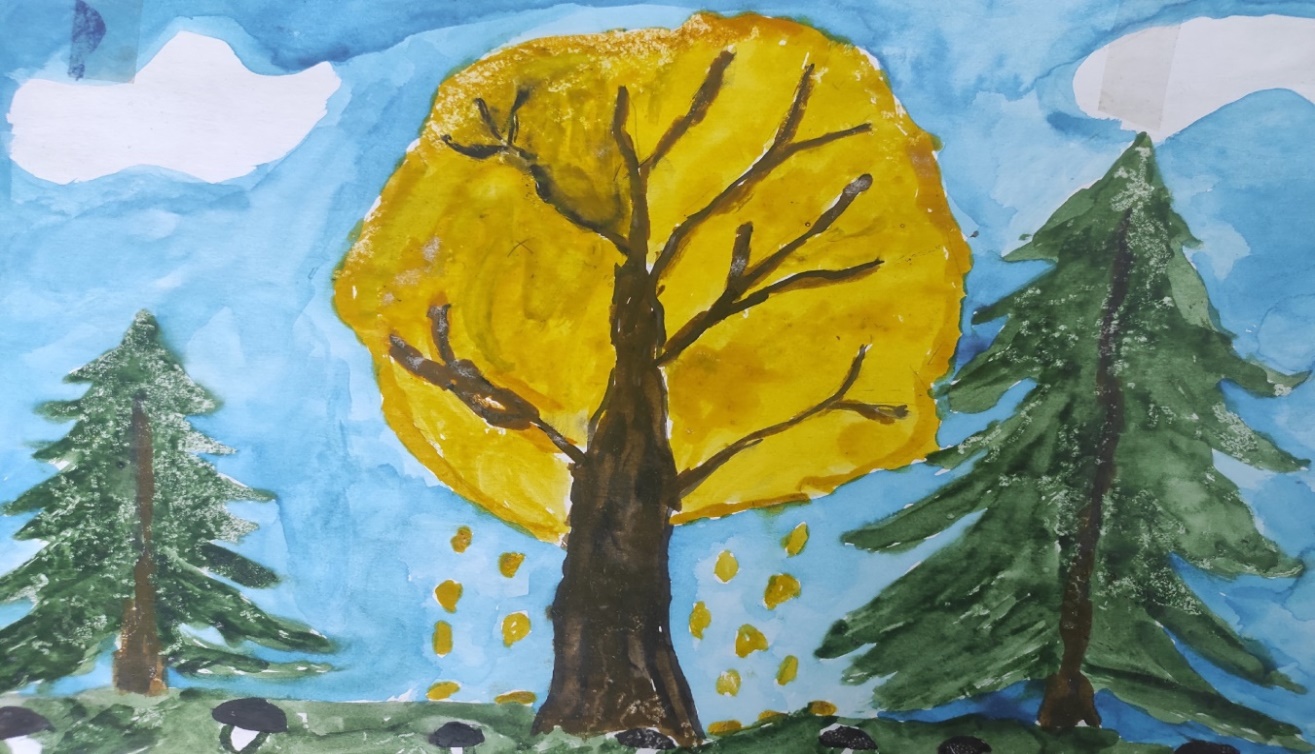 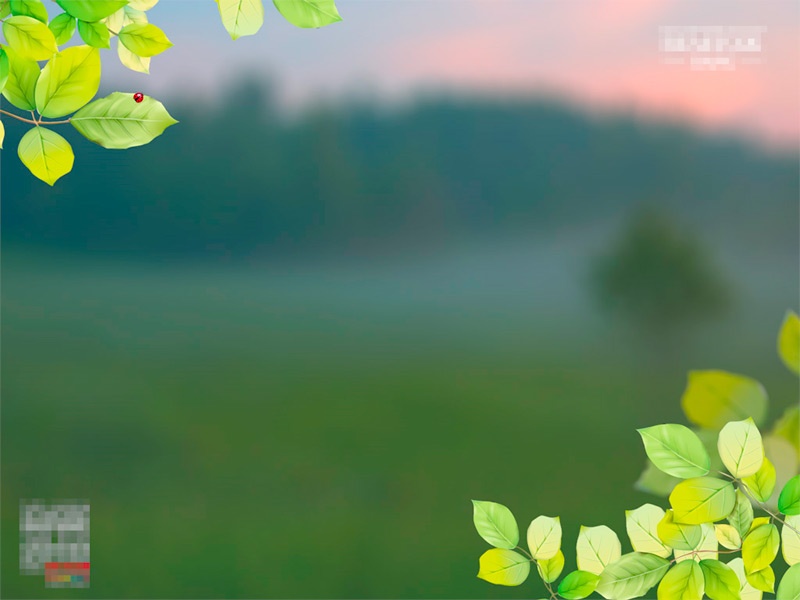 Загадка.
Русская красавица
Стоит на поляне
В зеленой кофточке,
В белом сарафане.  (Береза)
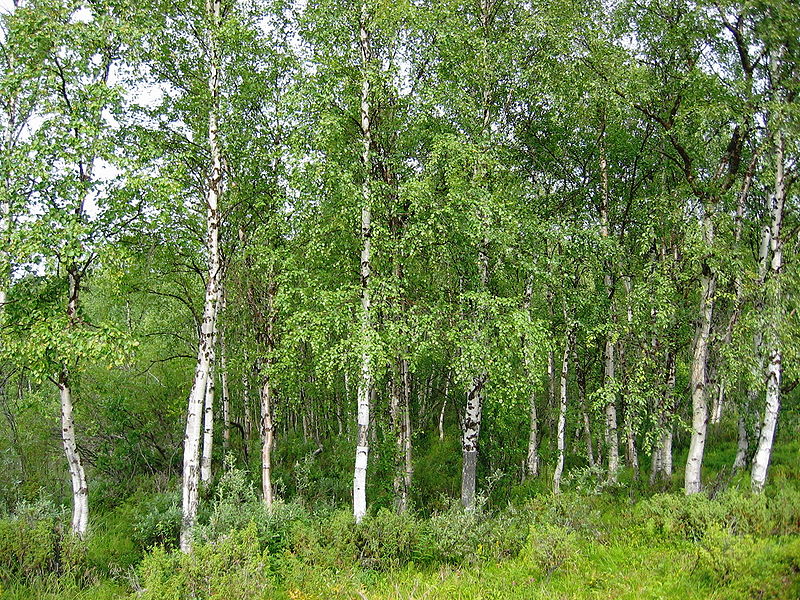 Берёза  –  любимое  дерево  всех  русских  людей.  Стройную,  кудрявую, 
белоствольную,  её  всегда  сравнивали  на  Руси  с  нежной  и  красивой 
девушкой, невестой. Ей посвящали свои лучшие произведения наши поэты, 
композиторы  и  художники.
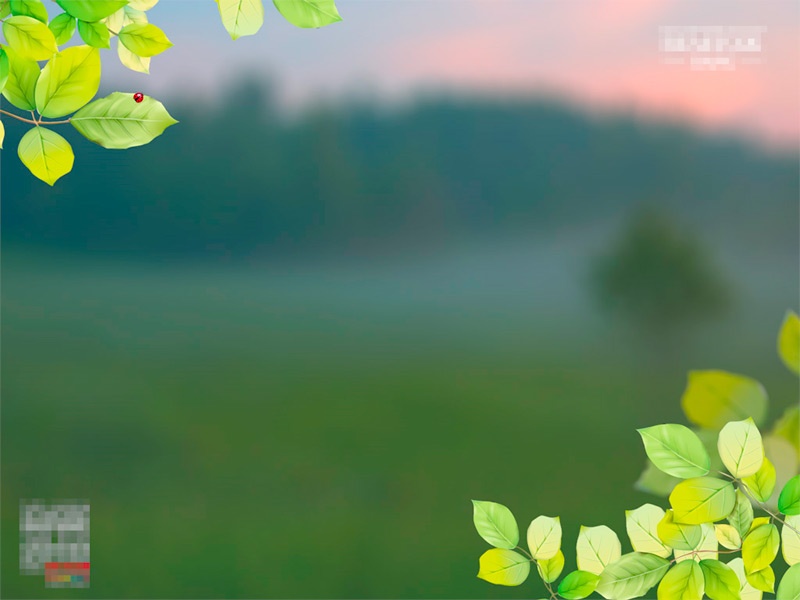 Березка
Снова осень золотая…
Ветер листьями играет,
Улетает птичий караван…
От реки туман крадётся,
Тучка дождиком прольётся,
Ну, а бабье лето – лишь обман…
 
Под окном грустит берёза –
То ли дождик, то ли слёзы —
С голых веток капает вода…
Скоро может так случиться,
Что и вьюга закружится,
Так в ноябрь бывает иногда…
 
Листья падают с берёзы —
Скоро зимние морозы,
Нужно ей скорее засыпать…
Белый снег на ветки ляжет,
Он её согреет даже,
Но весну берёзка будет ждать…
                                                    Т.Базилевская
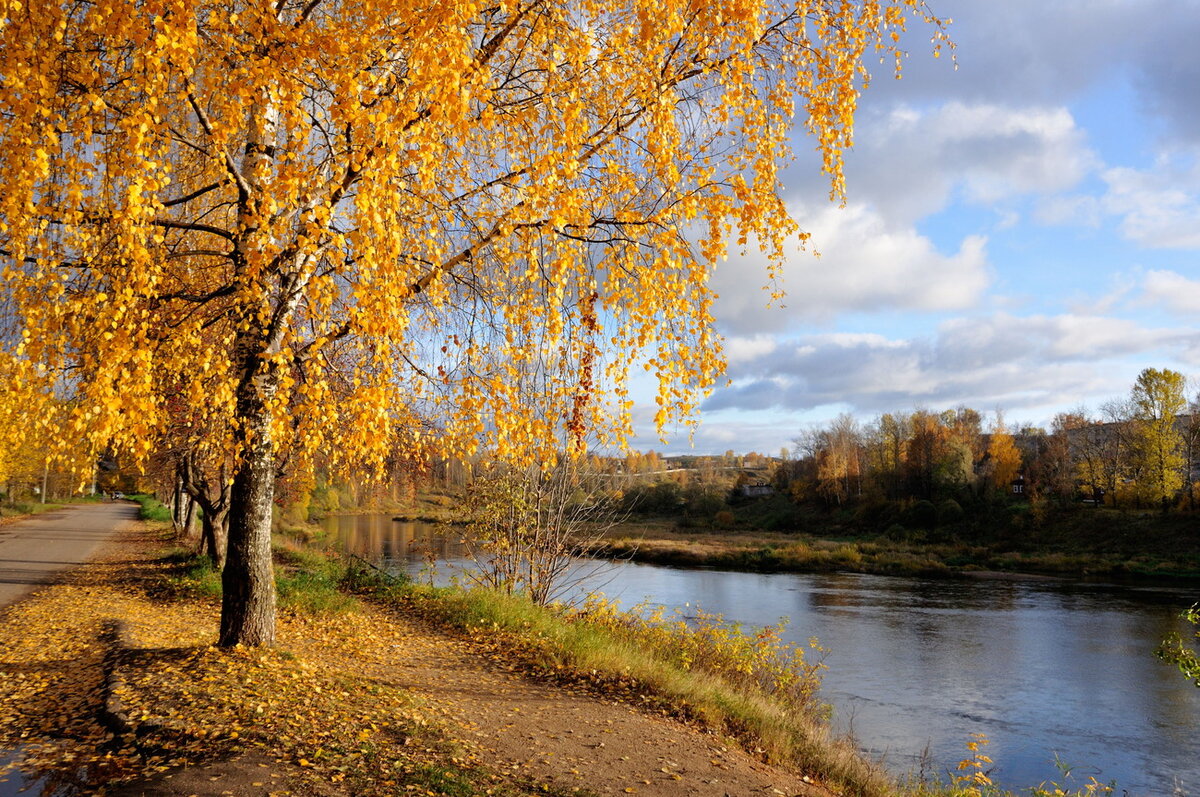 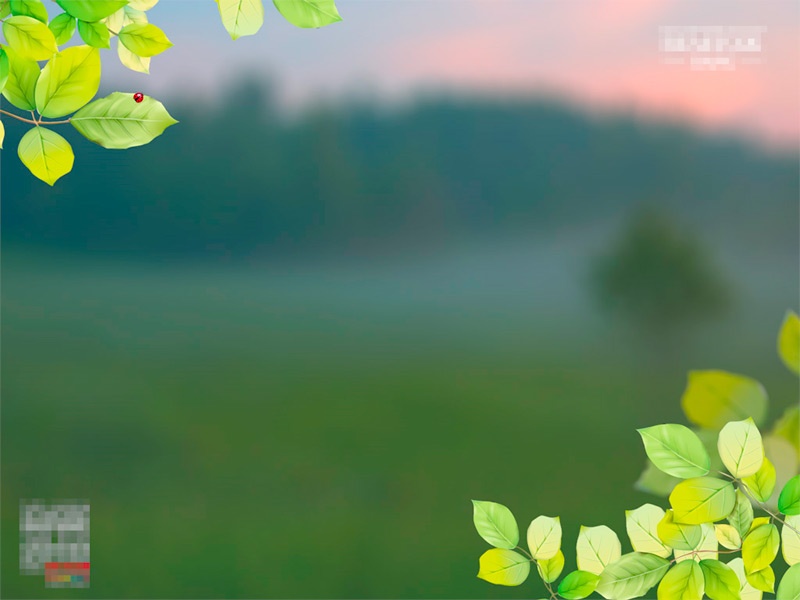 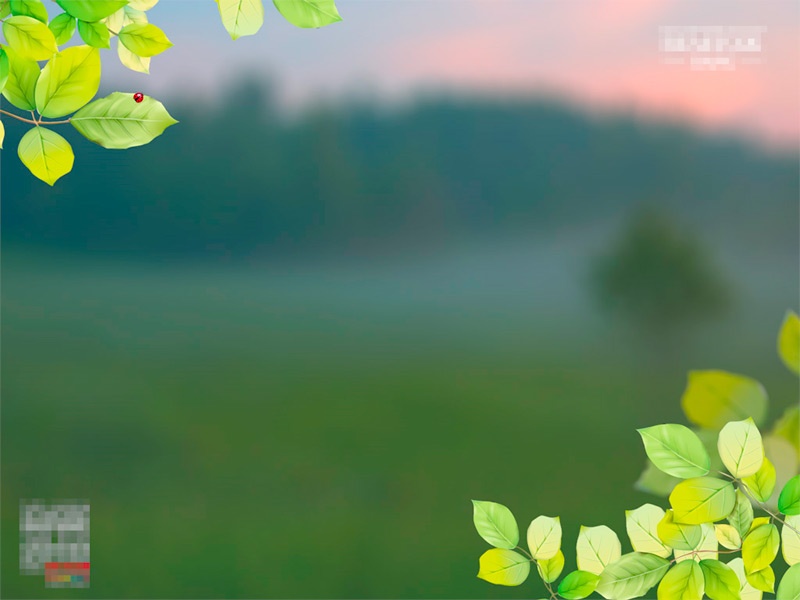 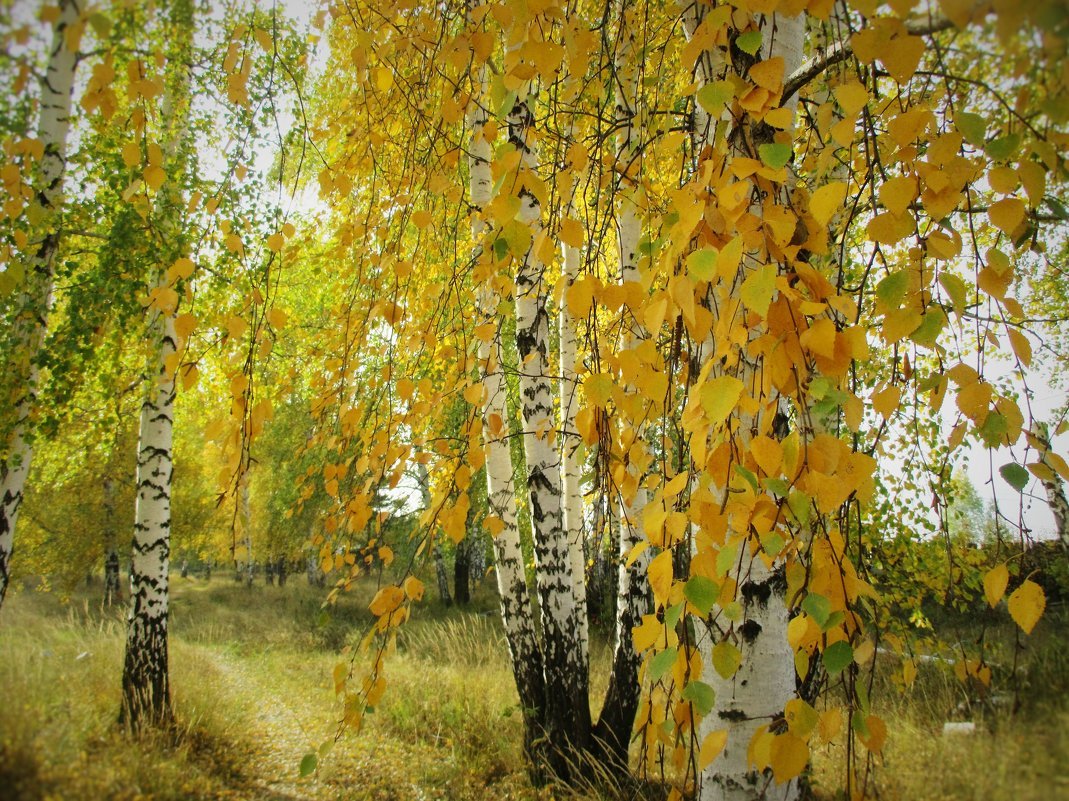 План
1.Заглянула осень в лес.
2.Осенние краски березки.
3. Любуюсь белокорой красавицей.
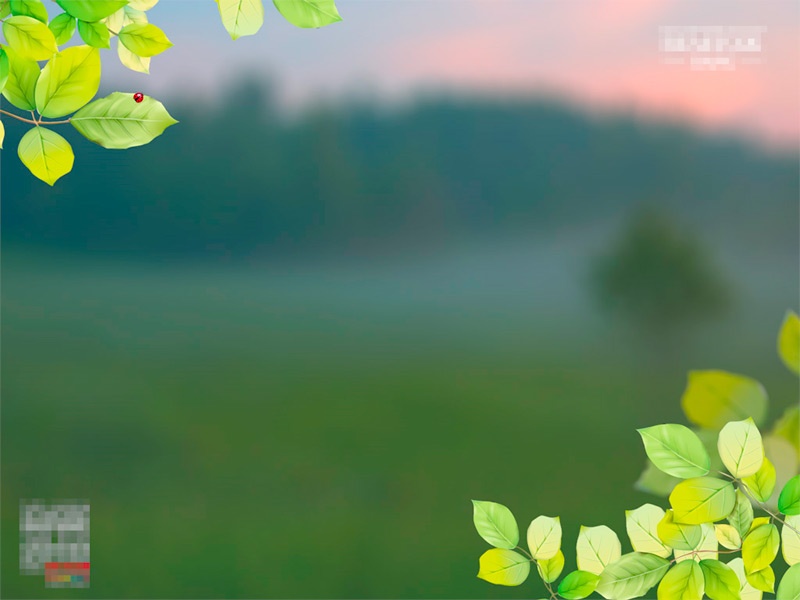 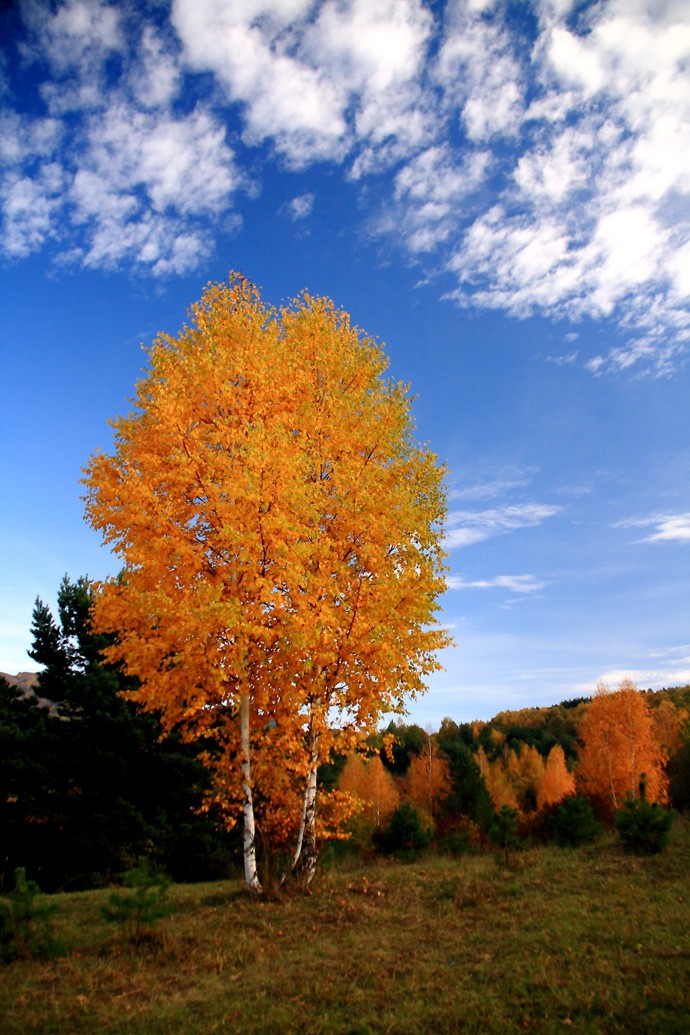 Словарь:   
белокорая  красавица,  празднично одета,  печальная, словно девушка в сарафане, горящая свеча, горит желтым пламенем ее крона, празднично одета, золотые одеяния, трепещет, трепещущие листья, резное, тоненькие, ветер играется, колышет.
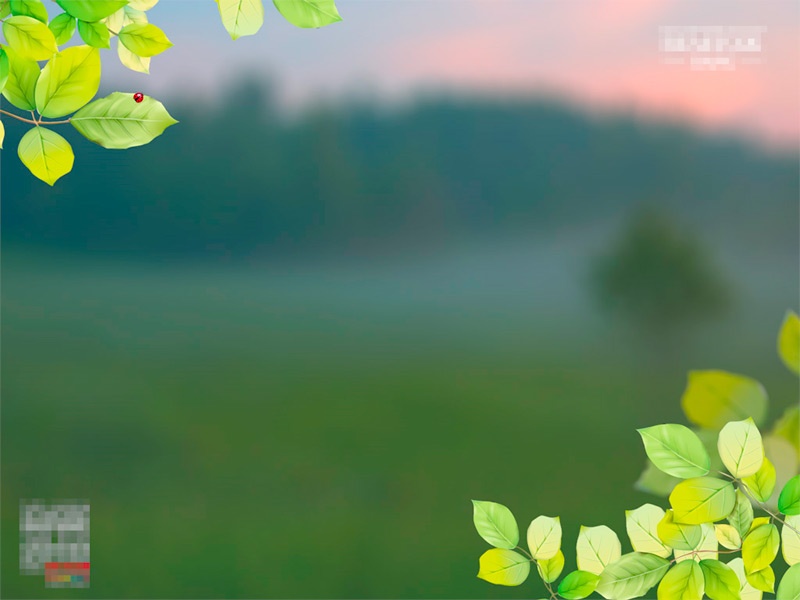 Сочинение «Березка в осеннем наряде»

       Как красива русская берёзка во все времена года!  
      Летом она надевает наряд из зелёных листочков. Осенью листья березы постепенно меняют свой цвет и становятся желтыми. Сам желтый цвет березовых осенних листиков очень яркий и красивый.          Мне нравится рисовать осеннюю березу, она словно красавица с копной пшеничных или золотых волос. Листики березы через некоторое время начинают опадать и под деревом образуется мягкий желтый ковер. А когда листочки опадают, так приятно идти по ковру из них и слушать их шуршание и подбрасывать ногами. 
        Береза очень красива осенью!
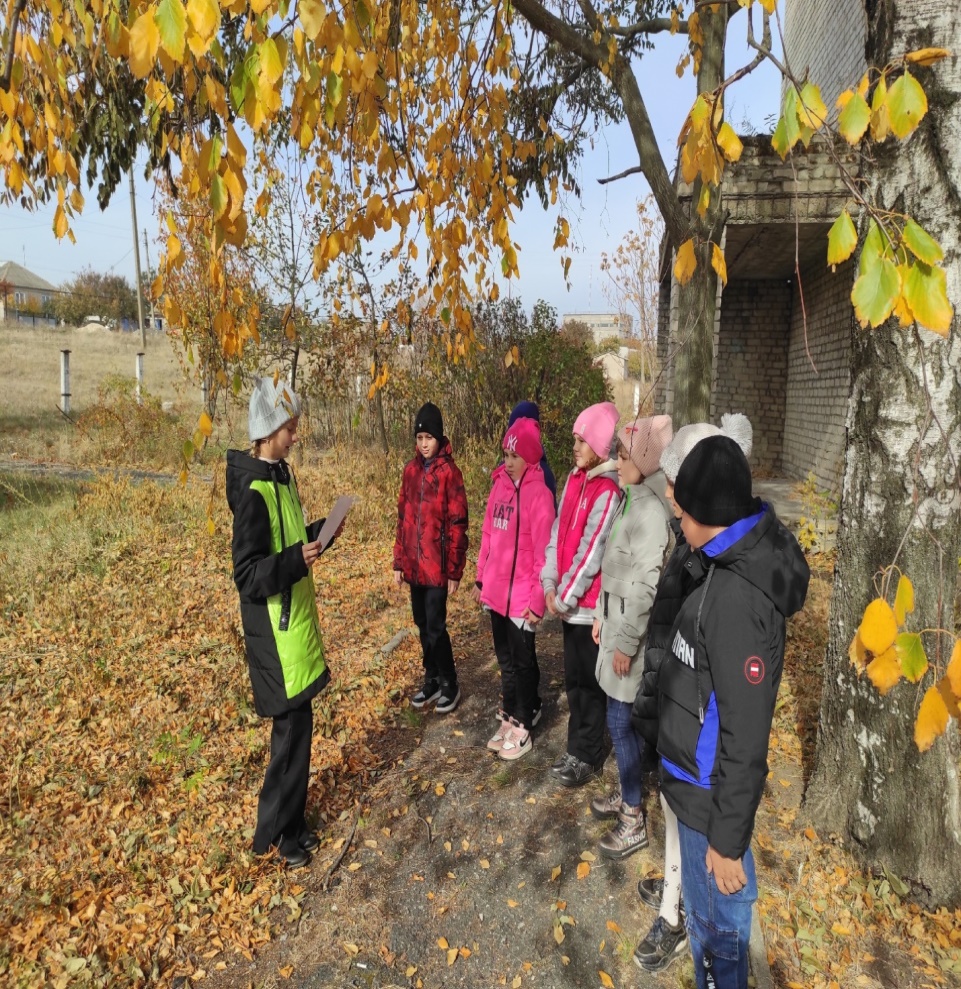 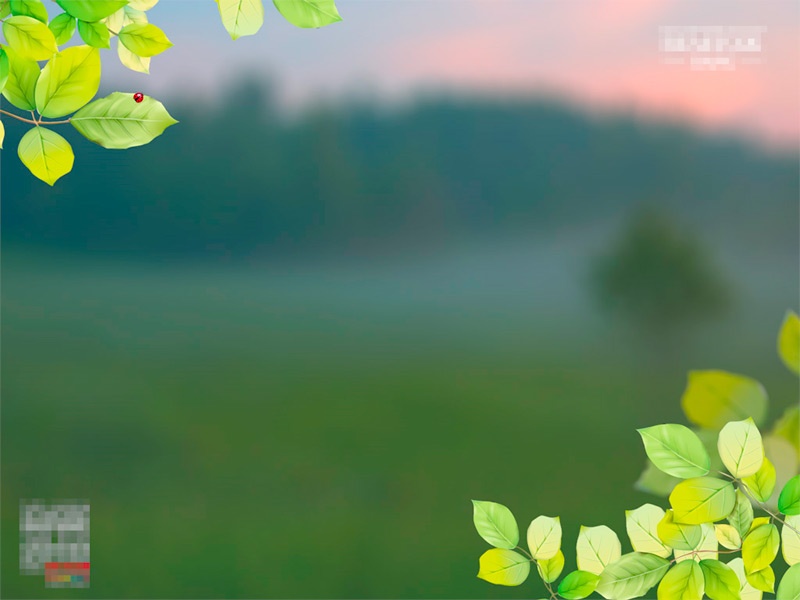 Поэтическая минутка
Ветерок легкий подувает
Листочки с березки …
                           (опадают)
Тихо падают листочки
На дорожку, на траву и на …
(грибочки)
 Укрываю землю белым цветом,
Не так как это бывает …
                                            ( летом).
                                                                                                         Осенние листья летят
И под ногами… 
(шелестят).
 Цвет листьев разноцветный,
Теплом и солнышком …
                                        ( согретый).
 
Зеленый, желтый, золотой,
Маленький есть и  …
(большой).
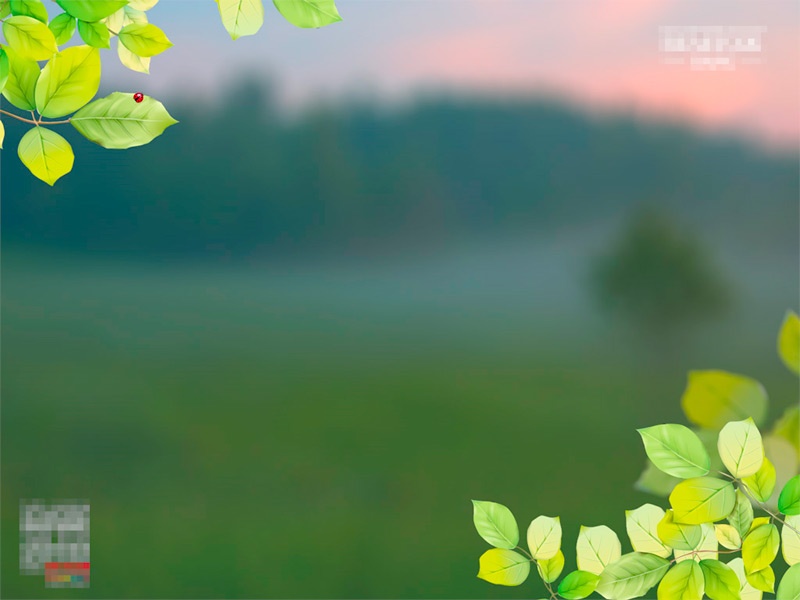 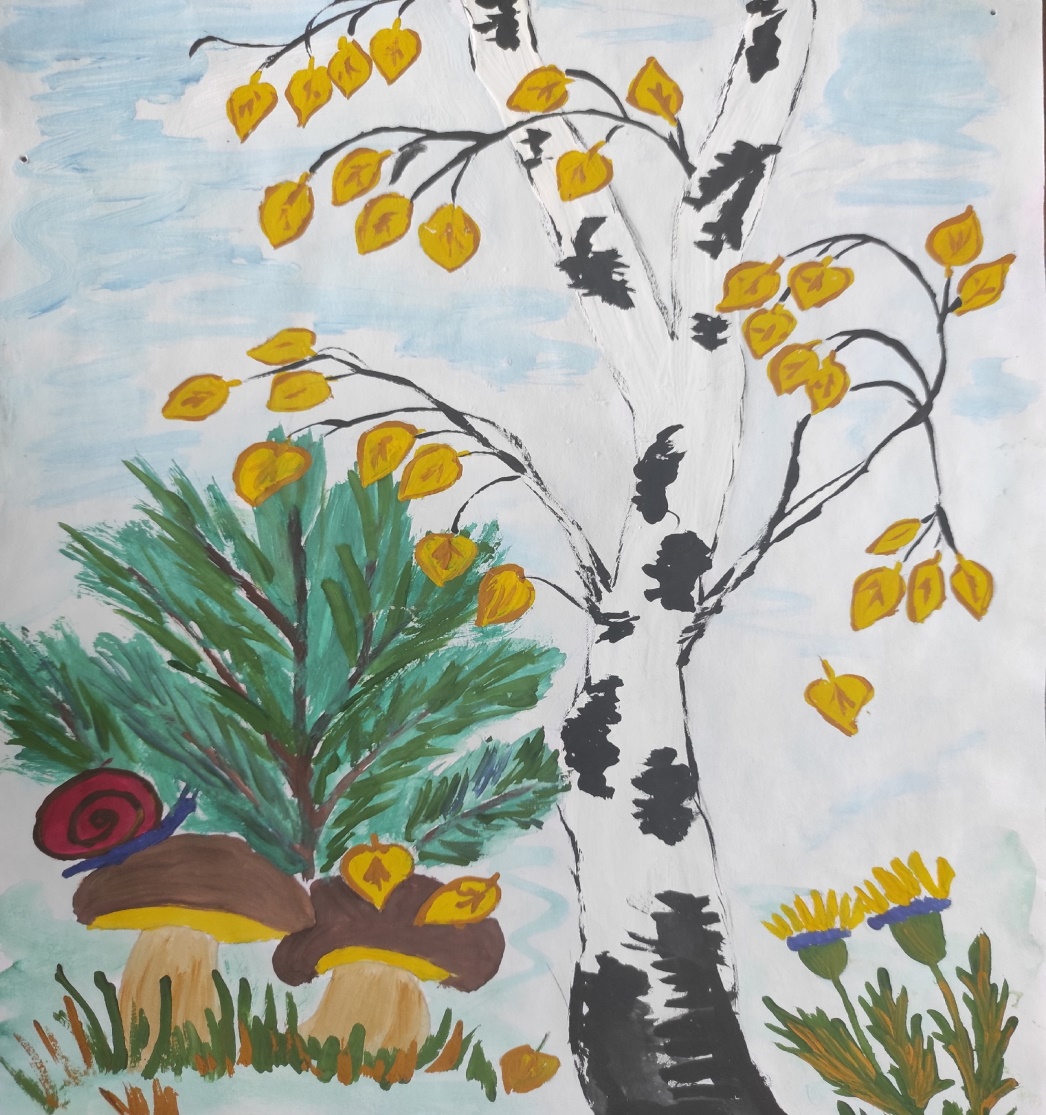 Ни в одной стране мира нет столько берёз, как у нас, в России.       Берёза – символ России, нашей Родины.
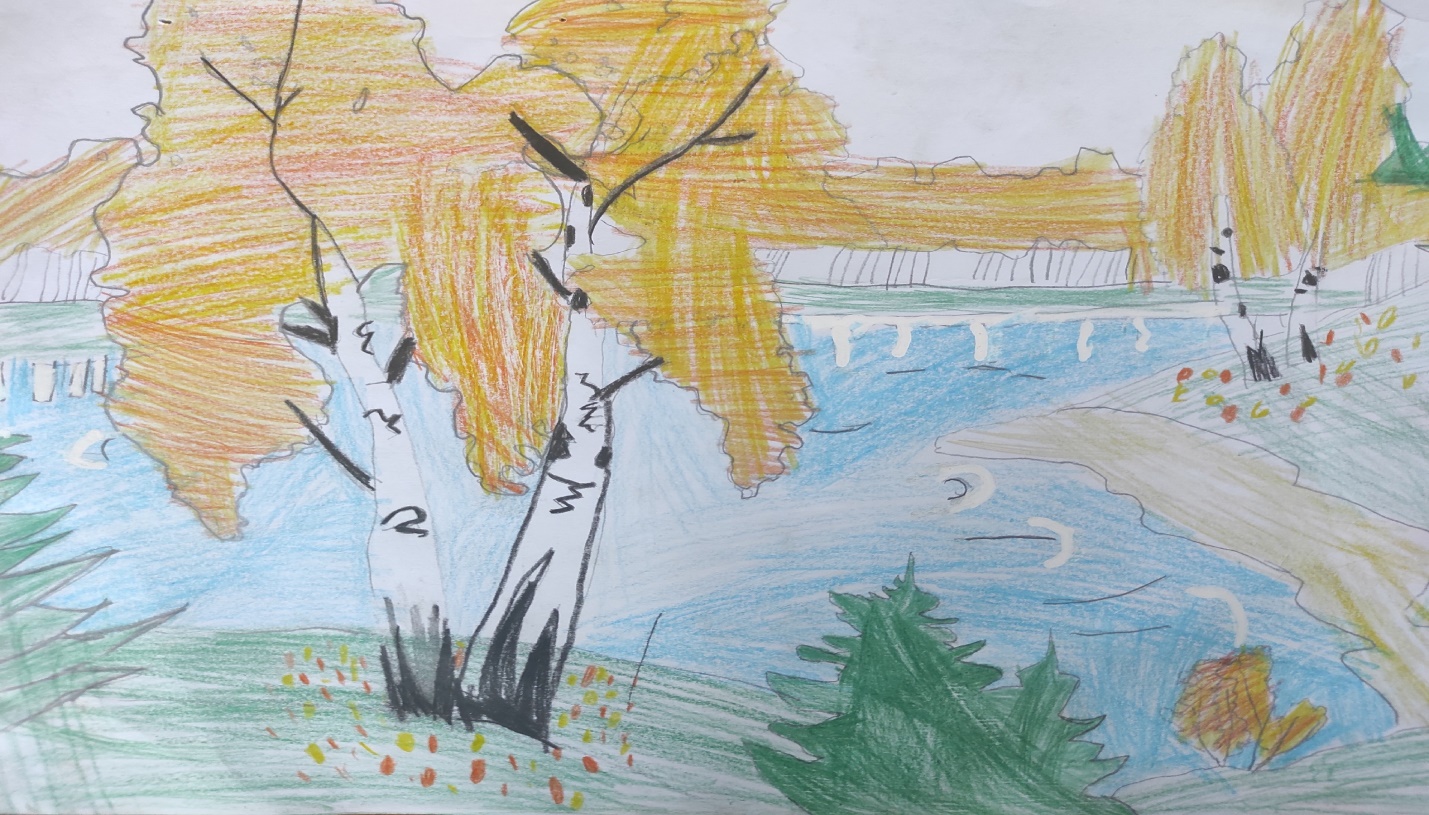 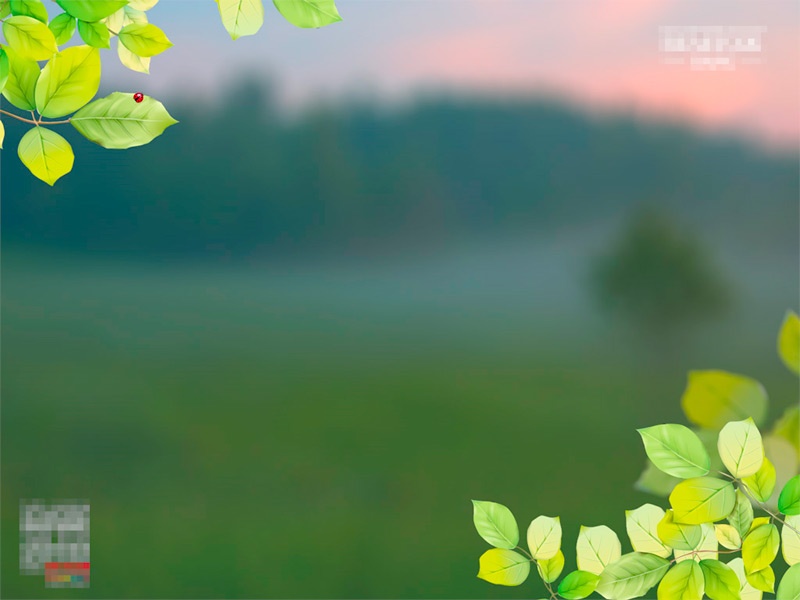 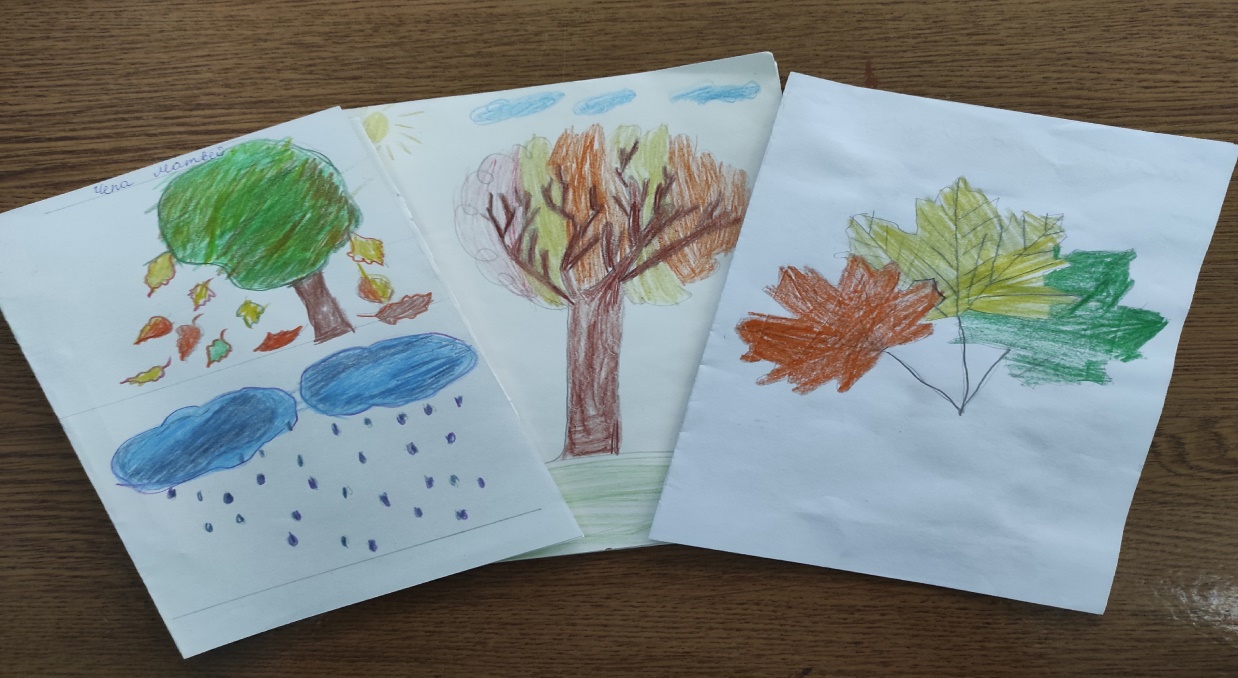 Домашнее задание. 
-Не забудьте наблюдать за березками. Оберегайте их сон. В тетради нарисуйте березку в осеннем наряде. Сочините о ней сказку «Что снится березке в эти холодные дни?».
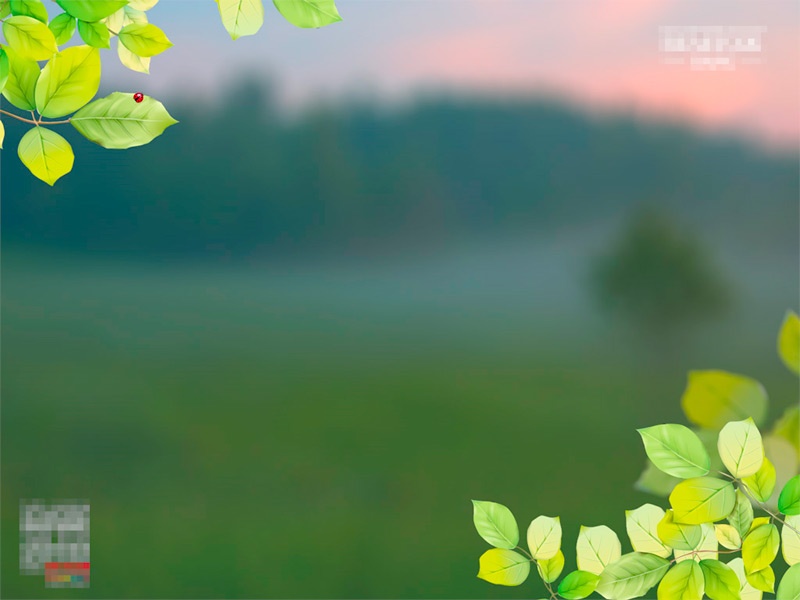 Список использованных источников:
Изображения березы
http://balakhna.all.biz/bereza-g1514655
http://litdosug.ru/content/belyi-sarafan-0
Листья березы
http://vashaspina.ru/kak-lechit-lyumbago-poyasnichnyj-prostrel/
Интересные факты  о березе
http://www.c-cafe.ru/words/119/11787.php